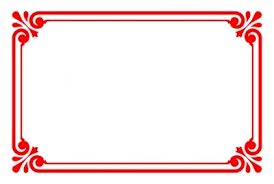 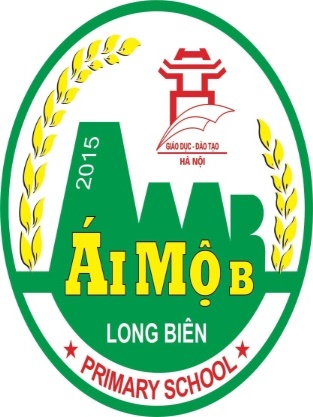 ỦY BAN NHÂN DÂN QUẬN LONG BIÊN
TRƯỜNG TIỂU HỌC ÁI MỘ B
MÔN: TOÁN
LỚP 2
BÀI 4: HƠN, KÉM NHAU BAO NHIÊU (Tiết 2)
.
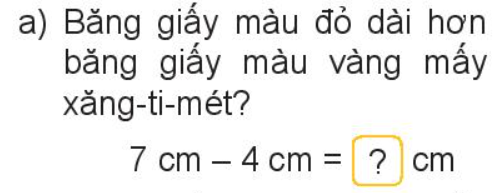 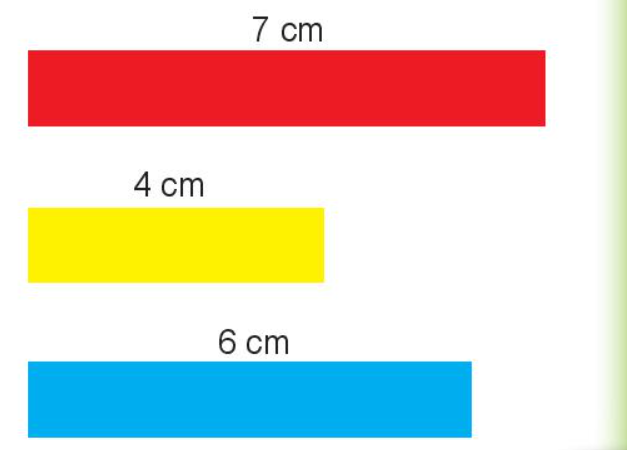 3
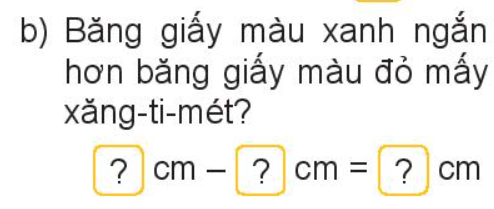 6
7
1
Bút màu hồng ngắn nhất
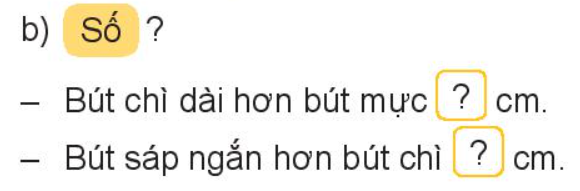 5
15
3
Rô-bốt C
a. Rô-bốt nào cao nhất?
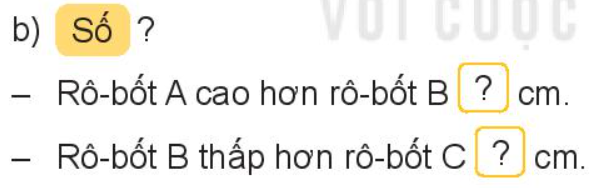 2
5
4
a. Mai gấp được hơn Nam mấy cái thuyền?
8 - 5 = 3 (cái)
b. Nam gấp được kém Mai mấy cái thuyền?
8 - 5 = 3 (cái)
5
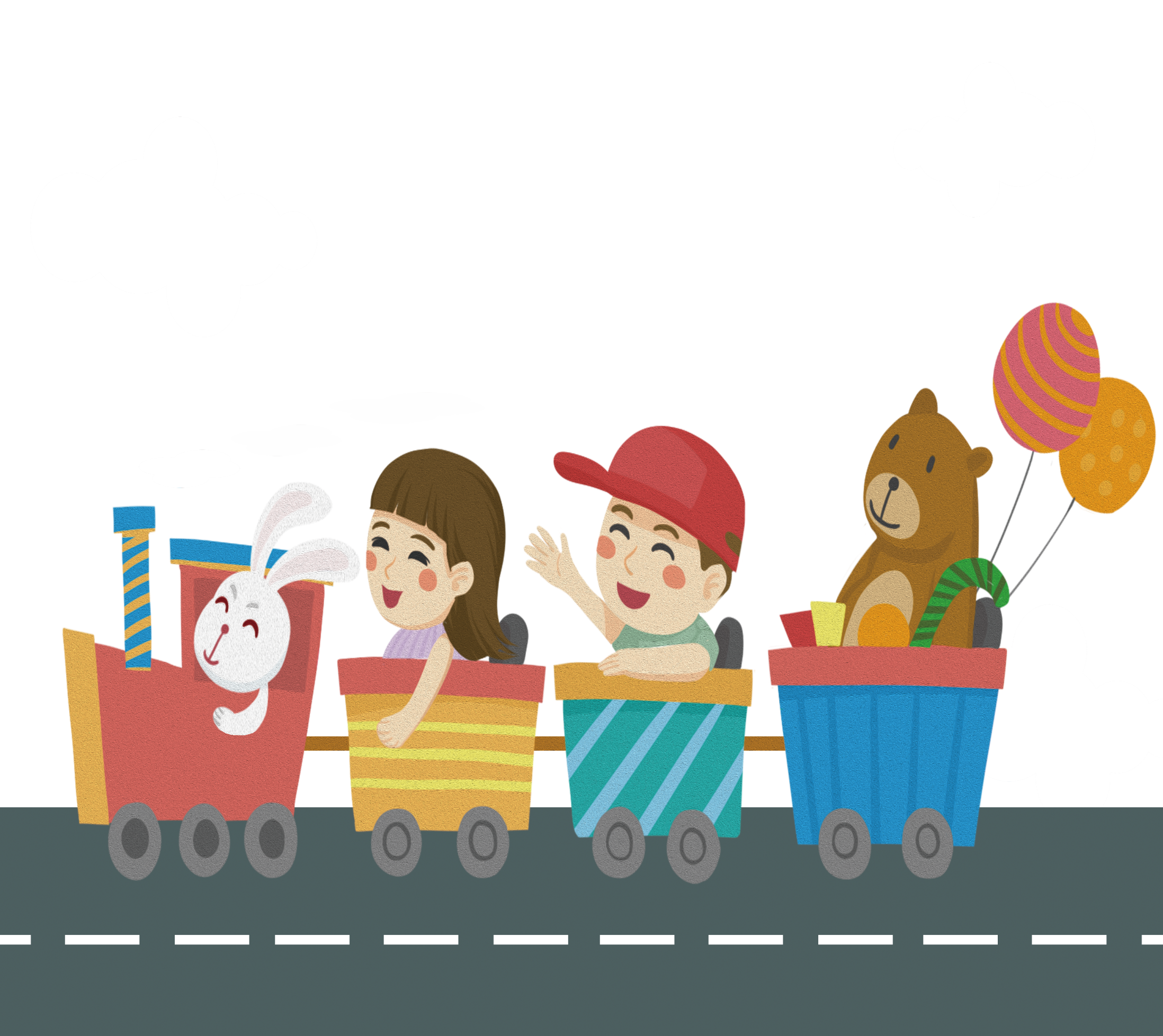 CHÀO TẠM BIỆT